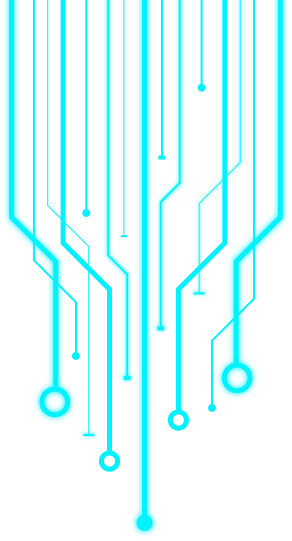 Нужен ли вам блокчейн?
Тихонов Иван
Bits.media
Blockchain.community
Какую проблему решаем?
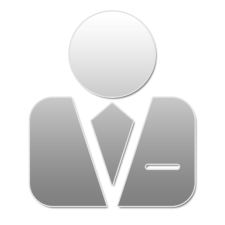 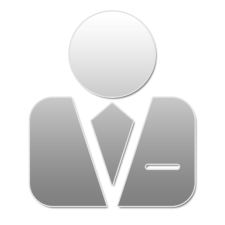 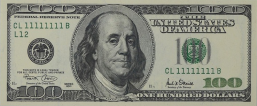 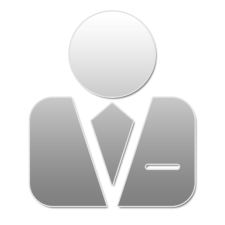 0101010
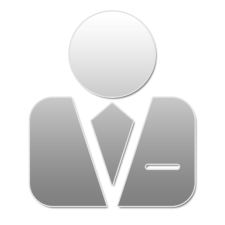 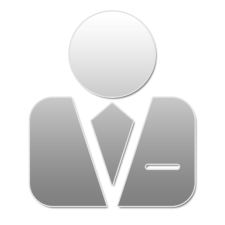 0101010
Bits.media
Традиционное решение
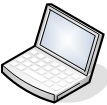 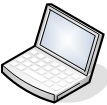 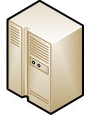 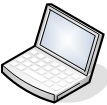 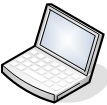 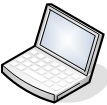 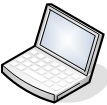 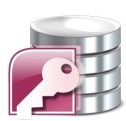 Bits.media
Блокчейн решение
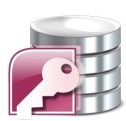 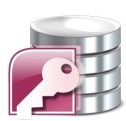 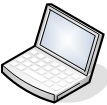 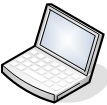 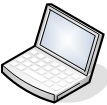 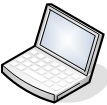 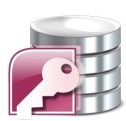 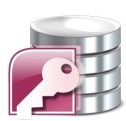 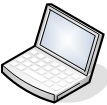 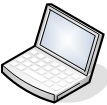 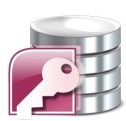 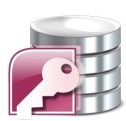 Bits.media
Транзакция
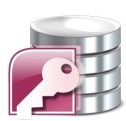 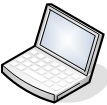 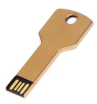 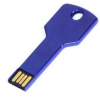 0101010
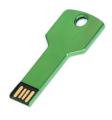 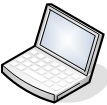 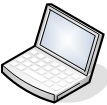 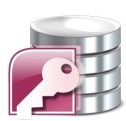 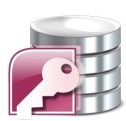 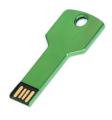 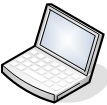 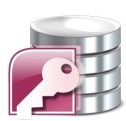 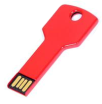 Bits.media
Блок транзакций
5512475668414
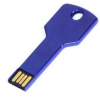 0101010
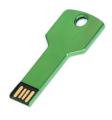 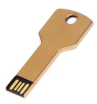 1101000
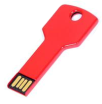 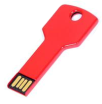 0111001
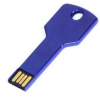 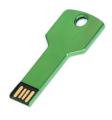 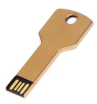 1000110
Bits.media
Блокчейн
5512475668414
8934128775687
?
6564674166767
5512475668414
8934128775687
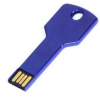 0101010
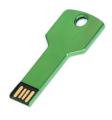 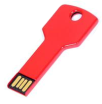 1101010
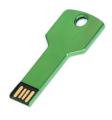 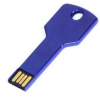 0001010
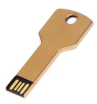 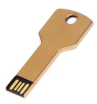 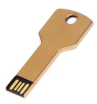 1101000
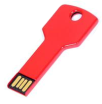 0001000
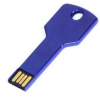 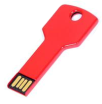 1111000
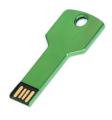 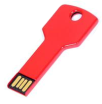 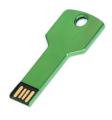 0111001
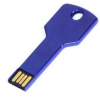 1111001
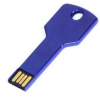 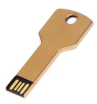 0011011
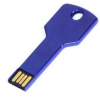 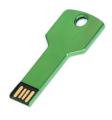 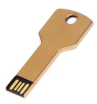 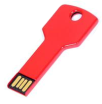 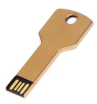 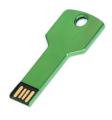 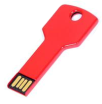 1000110
1010110
0000111
Bits.media
Блокчейн
Bits.media
Прозрачность или анонимность?
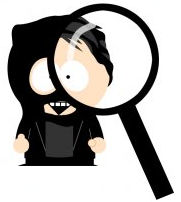 По вашему выбору.
Bits.media
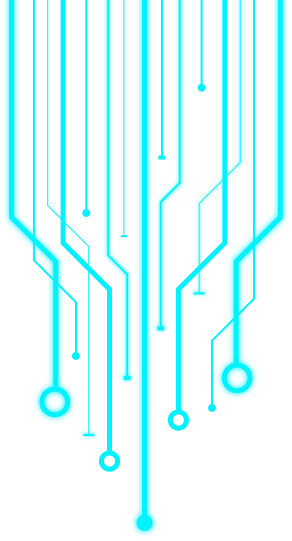 Блокчейн это:
Не компания, не организация, не пирамида
Не криптовалюта
Не blockchain.info

Протокол взаимодействия
Правила хранения и обработки информации
Bits.media
Не только деньги
Земельные реестры
Права собственности предметов роскоши и произведений искусства
Нотариальный сервис
Клиринг внутри компании и между компаниями
Учет акций
Удостоверения личности/справки/иные документы
Отказоустойчивая замена DNS-серверам
Голосования
Приватные мессенджеры
Математически честное казино
Замена патентов
Облачное хранилище
Краудфандинг, краудинвестинг
Сервисы смарт-контрактов
Хранение учетной и статистической информации
Отчетность и аудит
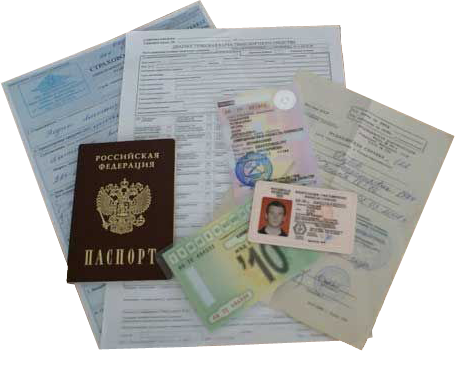 Bits.media
Умные деньги: смартконтракты
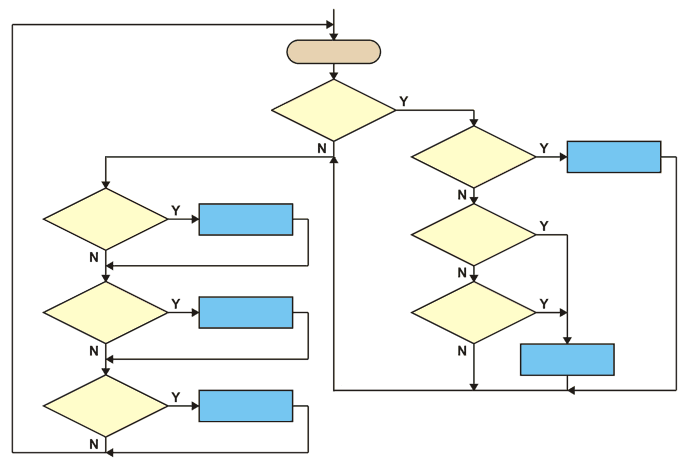 Bits.media
Какие плюсы?
Удешевление транзакций / ведения реестров
Устранение лишних посредников
Замена правовых контрактов алгоритмическими
Расширение услуг на новые аудитории
Повышение надежности инфраструктуры
Новые возможности: микротранзакции, мультиподписи и т.п.
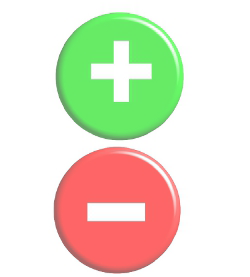 Bits.media
Какие недостатки?
Большая часть участников должна соблюдать правила
Чрезмерное дублирование информации
Юридические проблемы
Связь с внешним миром вне блокчейна
Требование повышенной компетенции
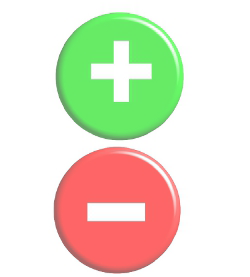 Bits.media
Проблемы безопасности
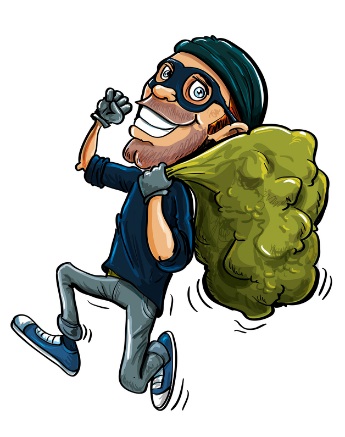 Безопасность ключей и безотзывность записей
Безопасность внутренней логики и языка контрактов
Безопасность истории блокчейна, ветвление цепи 
Скорость или надежность?
Bits.media
Что на практике?
Microsoft внедрила в Azure возможность разрабатывать приложения на  блокчейне Ethereum: «Blockchain-as-a-Service»
IBM разрабатывает блокчейн платформу для Интернета вещей
Более 40 ведущих мировых банков, включая Bank of America, J.P. Morgan, HSBC, Citi,  Deutsche Bank, Morgan Stanley, Societe Generale, Barclays, Credit Suisse, Goldman Sachs, UBS объединили свои усилия в рамках проекта R3,  для разработки продуктов на основе технологии блокчейна для глобальных финансовых рынков.
Bits.media
Bitcoin
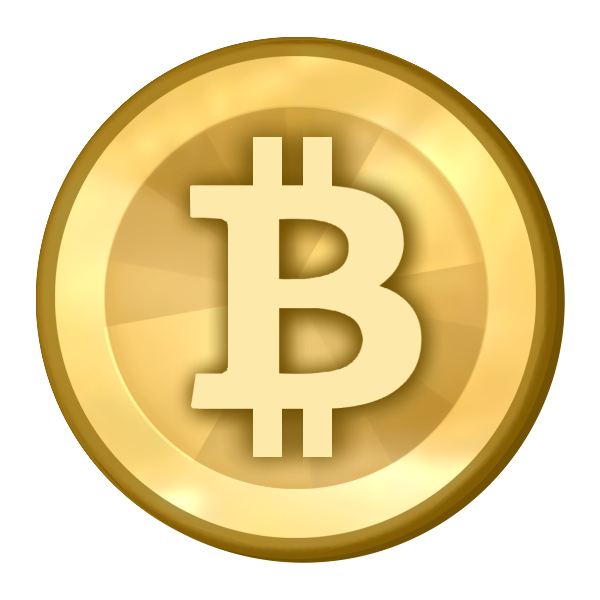 Bits.media
Распределенное облачное хранилище: Datacoin, StorJ, Bitdust
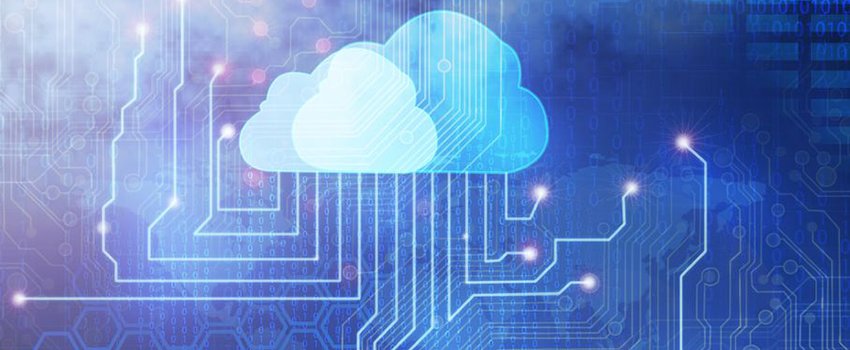 Bits.media
Беспристрастные свидетели: Proofofexistence.com
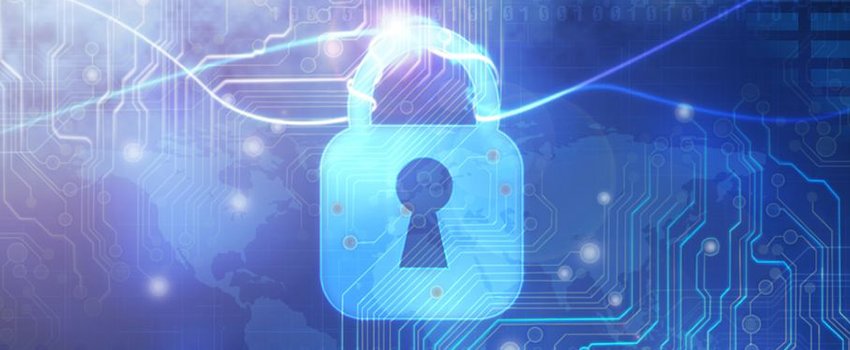 Bits.media
Вам не нужен блокчейн, если:
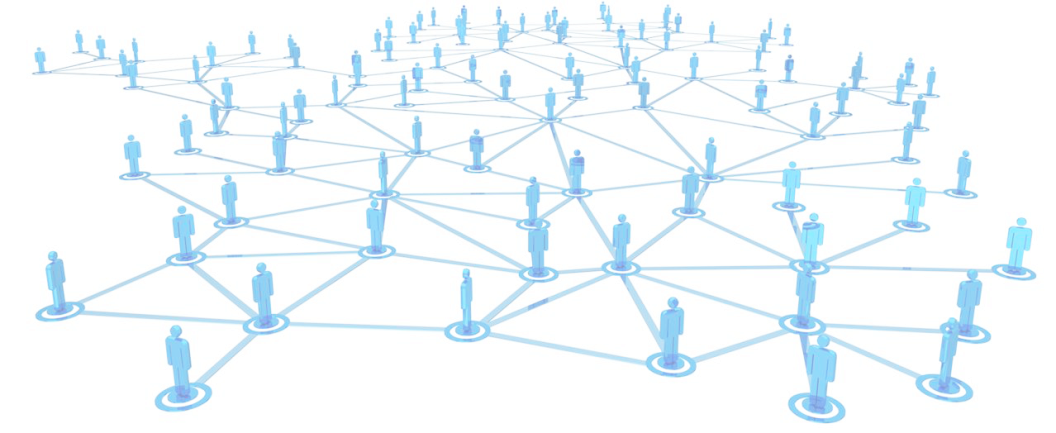 Вам нужен полный контроль
Возможны только доверенные узлы и каналы связи
Планируется возможность юридического вмешательства
Большая часть узлов не заинтересована работать по вашим правилам
Bits.media
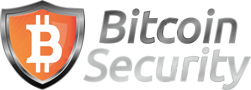 Нужен ли вам блокчейн?
Тихонов Иван

http://Bits.media
http://Blockchain.community
admin@bits.media
Skype: btcsec